MVVS  - seminář 3: SWOT ANALÝZA & cíle SMARTSIMONA ŠKARABELOVÁFILIP HRŮZA						Jaro 2024
1
Zadání na třetího úkolu:
Sestavte SWOT analýzu dané organizace na základě již zhotovených analýz vnějšího a vnitřního prostředí organizace

Zpracujte Marketingové memorandum dle Kotlera 

Formulujte cíle – hlavně ty SMART (skutečně je časově orámujte!)
2
Výsledná SWOT analýza
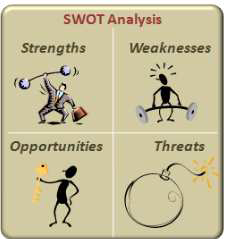 3
Výsledná SWOT analýza
Jde o analýzu prostředí, která je výsledkem už provedených 
analýz vnějšího prostředí (STEP a Porterovy)
analýz vnitřního prostředí (matice šíře sortimentu a analýzy zdrojů)
Výsledky SWOT analýzy by pak měly organizaci pomoci k určení váhy jednotlivých silných a slabých stránek, příležitostí a hrozeb organizace.
Stále mějte na paměti, že vnější prostředí nelze ovlivnit, vnitřní ano.
4
Příklad HaDivadla
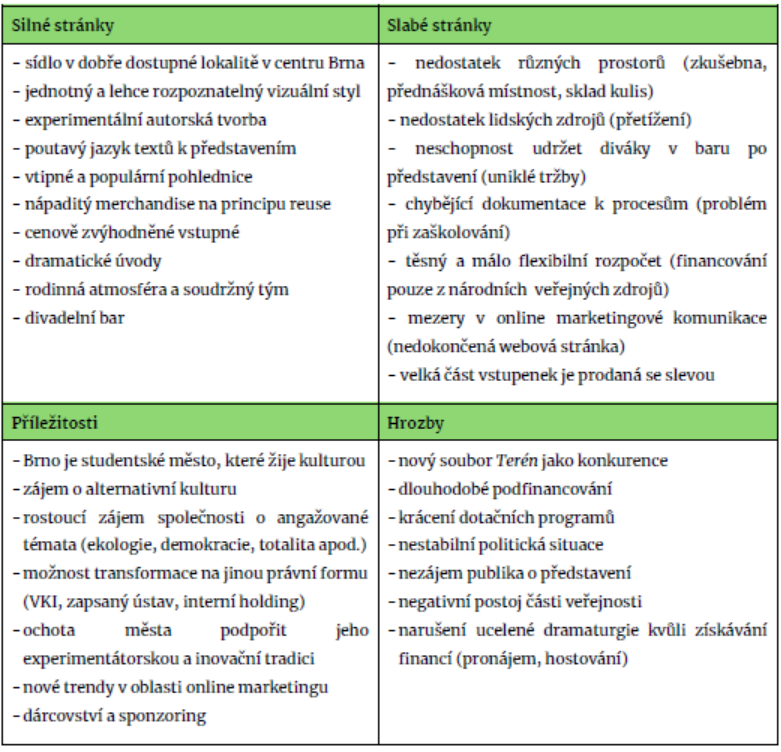 5
Definujte zápatí - název prezentace / pracoviště
Další práce se SWOT – Marketingové memorandum
Marketingové memorandum (Kotler, 2001) slučuje všechny společné slabé stránky a hrozby uvedené v celkové SWOT analýze do tematicky rozdělených oblastí činností. 
Takto sestavený kontrolní seznam je vhodné vyhodnotit dle závažnosti , nejlépe přidělením bodů. Pro hodnocení lze užít např. tří hodnot: 
nejnižší stupeň závažnosti, je dobré tyto potíže řešit, ale neohrožují nijak akutně stabilitu a existenci organizace 
střední závažnost –je potřebně je řešit více, ale jejich neřešení v současné době nemusí být pro organizace fatální 
nejvyšší závažnost –je potřebné je řešit velice aktuálně.
6
Marketingové memorandum – příklad HaDivadla (1.část)
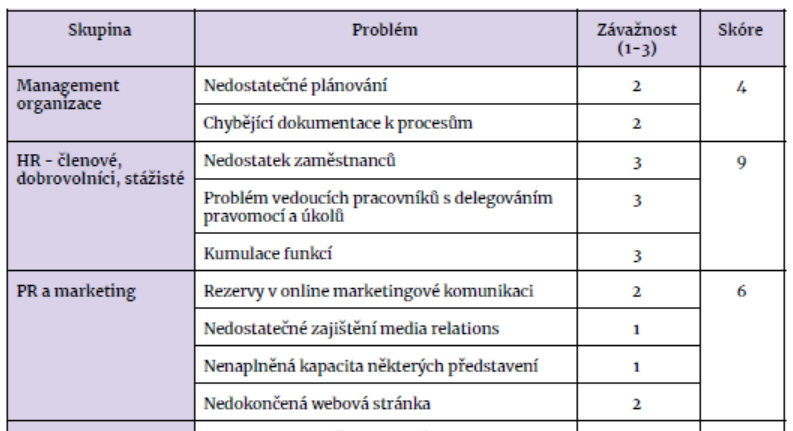 Marketingové memorandum – příklad HaDivadla (2.část)
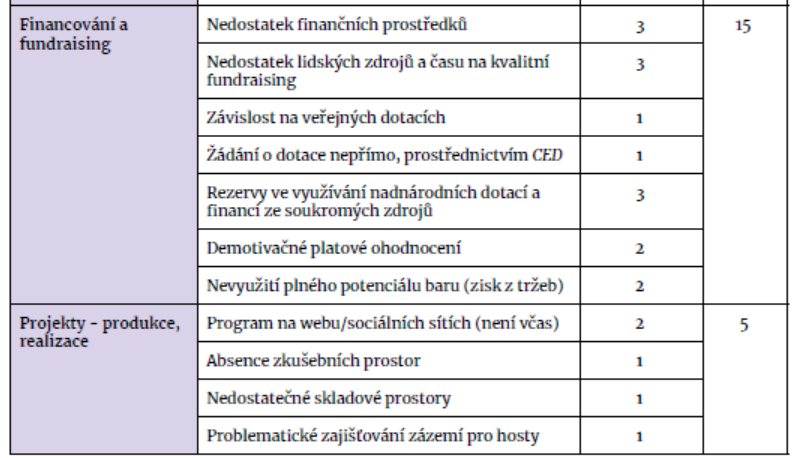 8
Další variantní práce s výsledky SWOT
Matice IFE a EFE
https://managementmania.com/cs/efe-matice
https://managementmania.com/cs/ife-matice
Matice důležitosti a efektu
Analýzy příčin a důsledků vybraných faktorů
Vymezení vztahů závažnosti a výkonnosti vybraných kritérií
9
CÍLE
Akční cíle SMART:
Nadace Partnerství podpoří do konce roku  20120 cca 30 projektů výsadeb stromů do měst a krajiny v ČR.
… v oblasti IMAGE
Blízké poslání organizace, obecně platné, neměřitelné

Nadace Partnerství podporuje ekologickou výchovu a vzdělávání, 
stejně jako ekologické projekty.
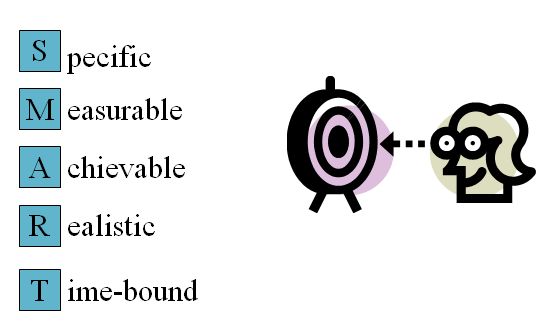 10
Strategie
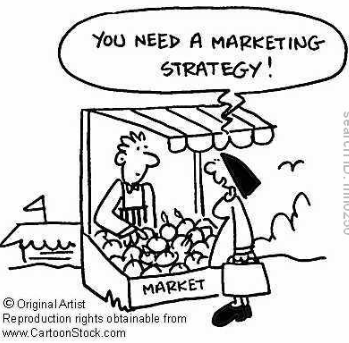 umění velitele (manažera)
schopnost rozhodnout se na základě vysoké odbornosti a profesionality
schéma postupu, jak za daných podmínek dosáhnout vytyčených cílů (myšlenkové mapy, teorie grafů…)
přehled možných kroků + činností přijímaných s vědomím částečné neznalosti budoucích  podmínek, okolností a souvislostí
11